Pre-Engineering & Computer-Aided Design
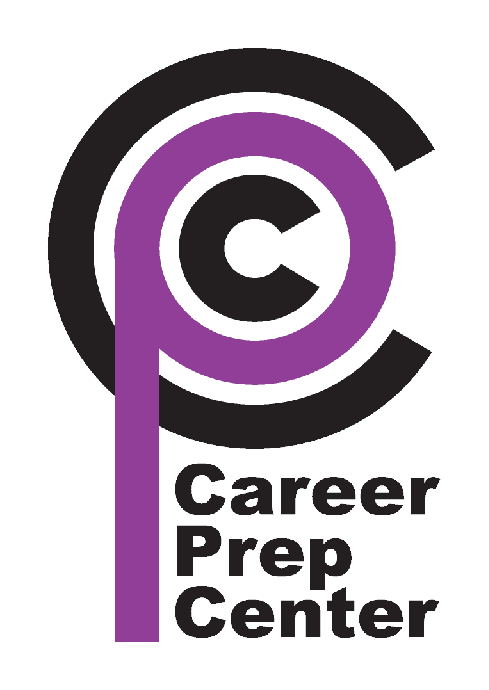 Segment 1
Employability Skills
Seg. 1 Employability Skills
Lesson Objectives
Define the ten pillars of employability
Goals
Create a professional, one page resume
Create a reference sheet
Write a cover letter / LOI
Write a thank you letter
Job search and interview tips
Myths
Seg. 1 Employability Skills
What is employability skills?
Soft skills – Wanted by ALL employers
Skills, attitudes and qualities
 Help you get and keep a job
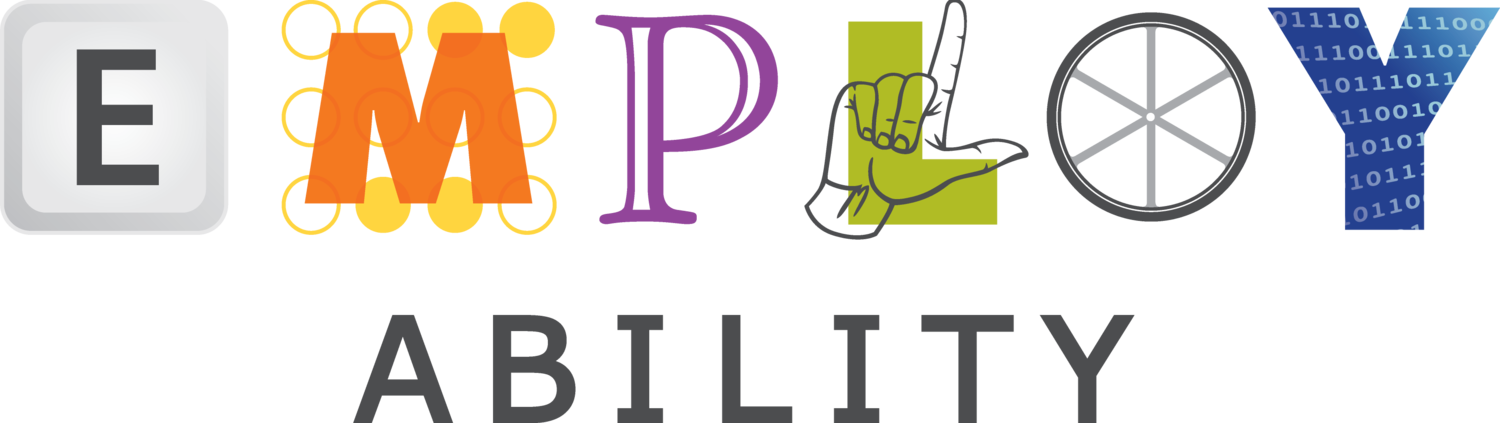 Seg. 1 Employability Skills
Myth
Once a career is chosen, the person is stuck with it
Truth
Most people change careers at least 5-7 times in their lives

Skills developed in one job can be used in different lines of work or industries
Seg. 1 Employability Skills
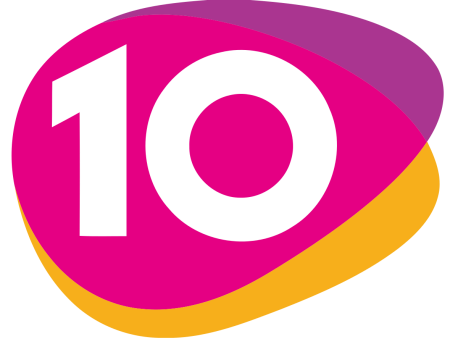 Pillars 
of Employability
Skills that ALL employers want you to have, no matter what industry you’re working in…
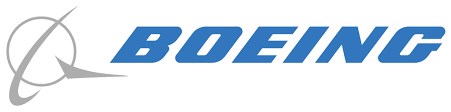 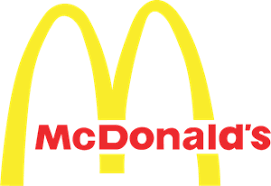 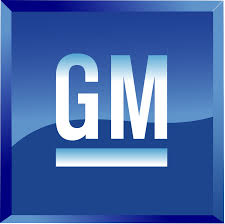 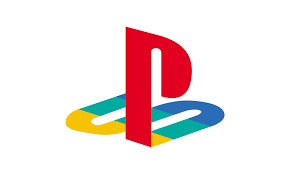 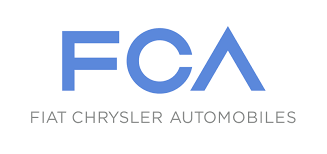 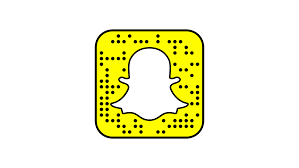 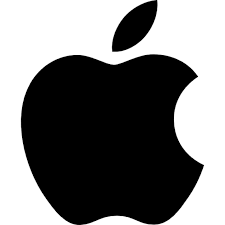 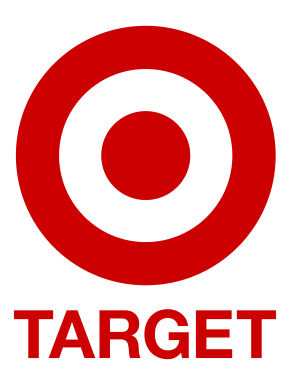 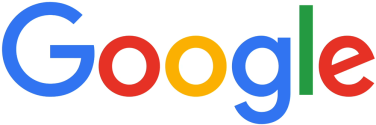 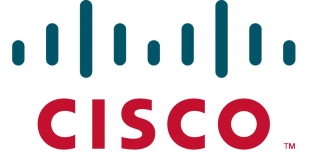 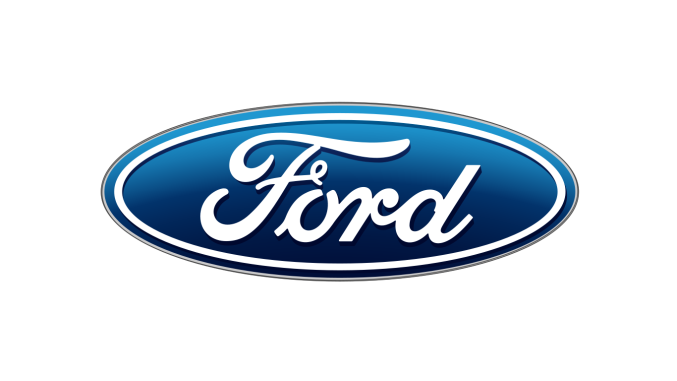 Seg. 1 Employability Skills
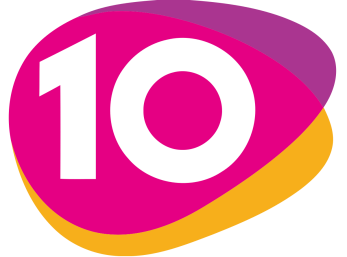 Pillars of Employability
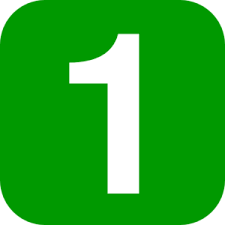 Communication
What are good communication skills?
Speaking
Writing
Typing
Listening
Seg. 1 Employability Skills
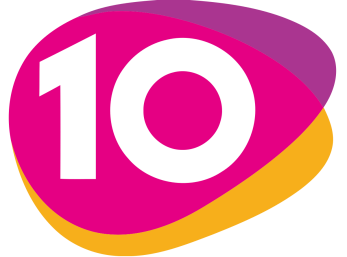 Pillars of Employability
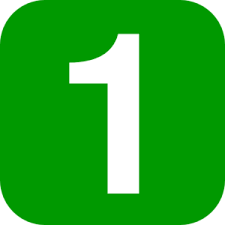 Communication
How can you practice communication?
Writing assignments and reports as part of your studies
Blogging or using social media
Working in customer service
     (face-to-face or on the phone)
Seg. 1 Employability Skills
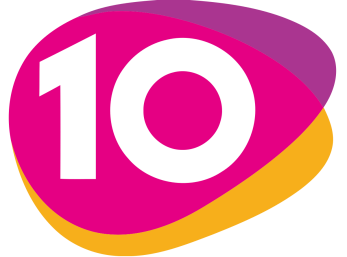 Pillars of Employability
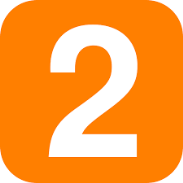 Teamwork
What are good teamwork skills?
Being good at working with people
People you work with
People you come in contact with
Seg. 1 Employability Skills
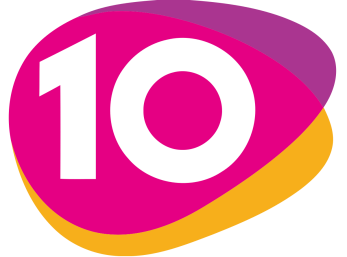 Pillars of Employability
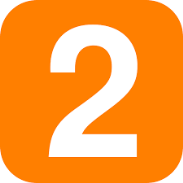 Teamwork
How can you practice teamwork skills?
Group assignments as part of your studies
Volunteering for a community organization
Get a job
Join a team and or club
Seg. 1 Employability Skills
Myth
You should choose a career based on the skills you have
Truth
This will leave you unfulfilled

Find a career path that will provide on-going training, learning and chances for advancement
Seg. 1 Employability Skills
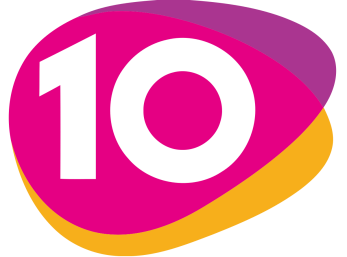 Pillars of Employability
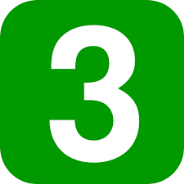 Problem Solving
What are good problem solving skills?
Find solutions when faced with difficulties or setbacks
Logical process for figuring things out
Seg. 1 Employability Skills
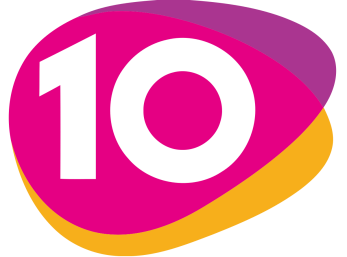 Pillars of Employability
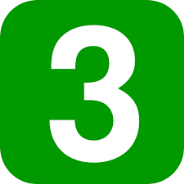 Problem Solving
How can you practice problem solving?
Research as part of your studies
Dealing with complaints at your workplace
Doing a study skills course that looks at problem solving
Talking to other people about how they solved the problems they faced
Seg. 1 Employability Skills
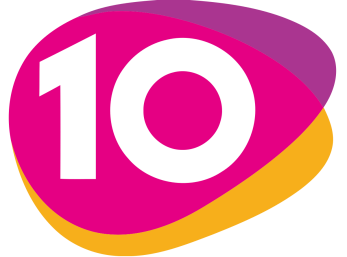 Pillars of Employability
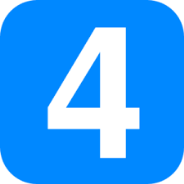 Planning and Organization
What is good planning and organizing?
Doing what is required to get a job done - How and what
Timelines
Deadlines
Seg. 1 Employability Skills
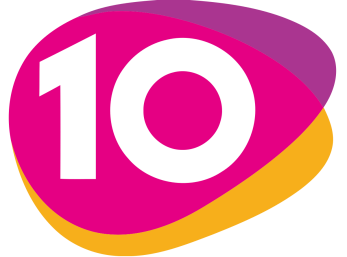 Pillars of Employability
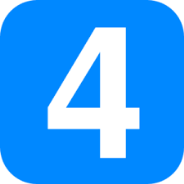 Planning and Organization
How can you practice planning and organizing skills?
Time management
Set timetables and stick to them
Organize a trip
Manage your time – work, school, family, friends
Organize a community event
Seg. 1 Employability Skills
Myth
Do what you love to do and the money will follow
Truth
Be realistic
Combine what you love with your work
Choose a career that allows you to follow your passions in your free time
Seg. 1 Employability Skills
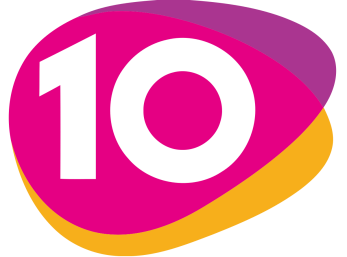 Pillars of Employability
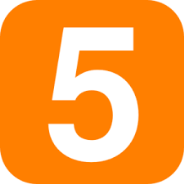 Self Motivation
What is good self motivation?
Getting to work without being told
Staying on task
Asking what’s next
Sticking to a schedule or time table
Seg. 1 Employability Skills
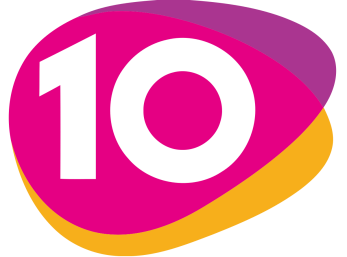 Pillars of Employability
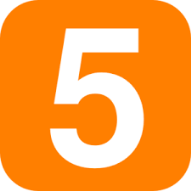 Self Motivation
How can you practice being self motivated?
Get a job
Make a ranked list of priorities 
Complete the list
Seg. 1 Employability Skills
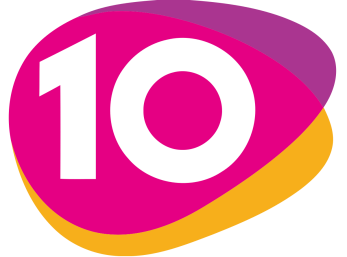 Pillars of Employability
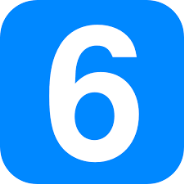 Responsibility
What is being responsible?
Being accountable for your actions
Being accountable for your decisions
Accepting consequences for your decisions
Doing what is right when no one is watching - Integrity
Seg. 1 Employability Skills
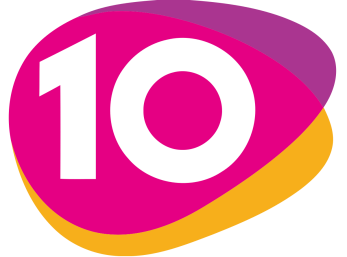 Pillars of Employability
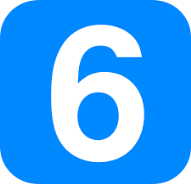 Responsibility
How can you practice being responsible?
Go to school everyday on time
Complete assignments on time
Get a job
Show up on time everyday
Seg. 1 Employability Skills
Myth
The only way to make a lot of money is with advanced degrees
Truth
Advanced degrees do not guarantee $$
Choosing a career based strictly on how much money you can make will set you up for disappointment in your work life
Seg. 1 Employability Skills
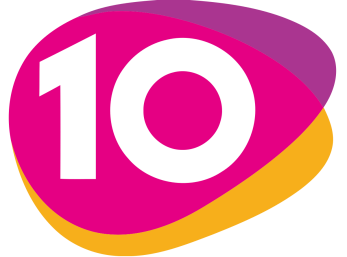 Pillars of Employability
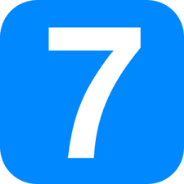 Self-Learning / Teaching
What is self-learning / self-teaching?
Wanting to understand new things
Picking up quickly
Taking on new tasks
Ability to follow directions
Ability to train yourself (with others)
Seg. 1 Employability Skills
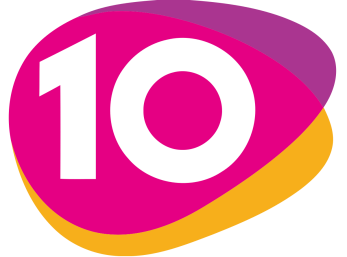 Pillars of Employability
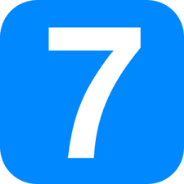 Self-Learning / Teaching
How can you practice self-learning?
Watch how-to videos and then do
Learn from a tutorial
Read
Seg. 1 Employability Skills
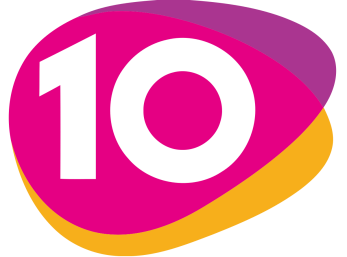 Pillars of Employability
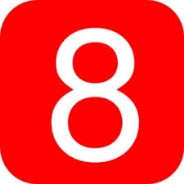 Flexibility
What is being flexible?
Ability to accept change
Ability to adapt to new situations
Seg. 1 Employability Skills
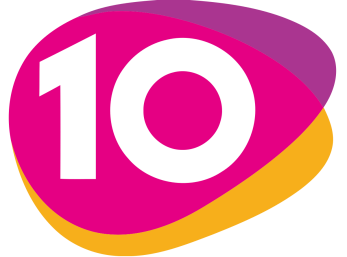 Pillars of Employability
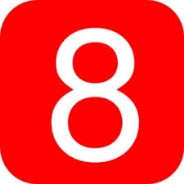 Flexibility
How can you practice being flexible?
Admit mistakes and learn from them
Accept constructive criticism
Offer to learn a new skill 
Work after your scheduled stop time
Seg. 1 Employability Skills
Myth
I’ll have my job forever
Truth
You’ll have your job as long as you deserve it
What happens if the company folds or gets bought out?
Your department could be eliminated
Seg. 1 Employability Skills
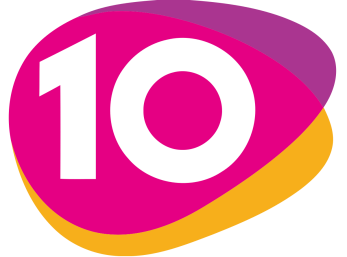 Pillars of Employability
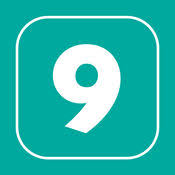 Positive Attitude
What is a positive attitude?
Can do 

You’ll learn or find out how to do something
Seg. 1 Employability Skills
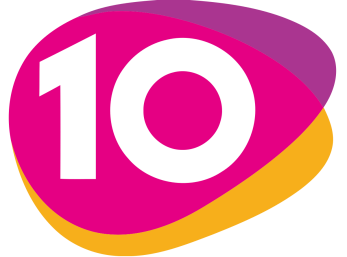 Pillars of Employability
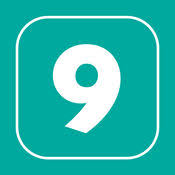 Positive Attitude
How can you practice having a positive attitude?
Be cheerful, friendly and upbeat
Display a sense of humor
Be polite
Be nice to everyone
Seg. 1 Employability Skills
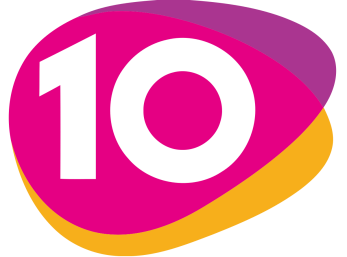 Pillars of Employability
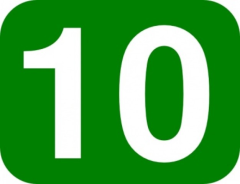 Work Ethic
What is work ethic?
Care about what you do
Personal sense of pride
Quality
Avoiding distractions
Seg. 1 Employability Skills
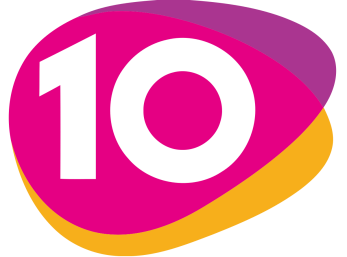 Pillars of Employability
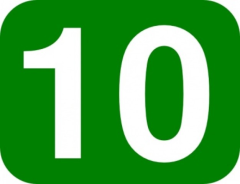 Work Ethic
How can you practice good work ethic?
Stay focused
Do more than is expected
Always strive to do your best
Always strive to do better than you did before
Seg. 1 Employability Skills
Myth
If I have a degree, I don’t have to start at the bottom
Truth
You’ll start at the bottom in most careers
Status and advancement need to be earned
Experience is often more valuable than a degree
Seg. 1 Employability Skills
Task
Watch this video: Five Life Lessons People Learn too Late in Life
Click here to watch video